EECE.4810/EECE.5730Operating Systems
Instructor:  
Dr. Michael Geiger
Spring 2018

Lecture 15
Exam 2 Preview
Lecture outline
Announcements/reminders
Program 3 to be posted; due TBD
Exam 2: Wednesday, 3/28 in class
Will cover everything after Exam 1
Today’s lecture: Exam 2 Preview
Address translation basics
Address translation schemes
Base and bounds
Segmentation
Paging
3/25/18
2
Operating Systems: Exam 2 Preview
Exam 2 notes
Allowed one 8.5” x 11” double-sided sheet of notes
No other notes; no electronic devices (calculator, phone)
Exam will last 1 hour, 15 minutes—please be on time
Covers lectures 9-11, 13-14
4 questions, each with multiple parts
Synchronization (monitors & semaphores only)
Deadlock
Scheduling
Memory management basics
Formats include short answer (i.e., explain concept) or problem-solving (i.e. 1 correct numeric answer)
EECE.5730 students will have additional work on some problems
3/25/18
3
Operating Systems: Exam 2 Preview
Review: Monitors
Combine two types of synchronization
Lock for mutual exclusion
Condition variables for ordering constraints

Monitor = shared data + 1+ locks + CVs associated with lock
In OOP, “shared objects”
3/25/18
4
Operating Systems: Exam 2 Preview
Review: Programming with monitors (P2)
List shared data needed for problem
Assign locks to each group of shared data
Enforces mutual exclusion
Assign condition variables for every condition thread holding lock may have to wait on
Before/after conditions: while (!condition) wait
Call signal() or broadcast() when thread changes something another thread might be waiting for
Need queue of threads associated with every lock, condition variable
Implicitly handled in common thread libraries
3/25/18
5
Operating Systems: Exam 2 Preview
Review: Semaphores
Generalized lock/unlock
Definition
Integer initialized to user-specific value
Supports two atomic operations
down(): wait for semaphore value to become positive, then atomically decrement by 1
Text calls this wait(); originally P()
To avoid busy waiting, semaphore can maintain list of waiters
Process calls block() once added to list
up(): increment semaphore value
Text calls this signal(); originally V()
If maintaining list, remove process from list and wake up
wakeup() call signals blocked process
3/25/18
6
Operating Systems: Exam 2 Preview
Review: Using semaphores
Semaphore types
Counting semaphore: Range of values unrestricted
Binary semaphore: values == 0 or 1 (same as lock)
Can implement both mutual exclusion and ordering
Mutual exclusion
Initialize semaphore to 1
down();
critical section
up();
Ordering
Typically initialize to 0
Say thread A must wait for thread B

Thread A			Thread B
down();			complete task
continue work		up();
3/25/18
7
Operating Systems: Exam 2 Preview
Review: Deadlock
Cyclical wait for resources, which prevents involved threads from making progress
Necessary conditions
Limited resource: not enough to serve all threads simultaneously
Hold and wait: threads hold resources while waiting to acquire other resources
No preemption: thread system can’t force one thread to give up resources
Cyclical chain of requests
3/25/18
8
Operating Systems: Exam 2 Preview
Review: Deadlock prevention
Eliminate one of four necessary conditions
Increase resources to decrease waiting

Eliminate hold and wait: move resource acquisition to beginning
If can’t (atomically) get all resources, release everything
Phase 1a: acquire all resources
Phase 1b: while (!done) {work}
Phase 2: release all resources
3/25/18
9
Operating Systems: Exam 2 Preview
Review: Banker’s Algorithm
Similar to reserving all resources at beginning, but with more concurrency
State maximum resource needs in advance (without acquiring)
May block when thread attempts to acquire resource
General structure
Phase 1a: state maximum resource need
Phase 1b: while (!done) {
			acquire some resource (block 
				if not safe)
			work
		 }
Phase 2: release all resources
3/25/18
10
Operating Systems: Exam 2 Preview
Review: Scheduling Criteria
Several possible, often conflicting goals
Want to maximize
CPU utilization: keep CPU as busy as possible
Throughput: rate at which processes complete per time unit
Fairness: ensure CPU shared (relatively) equally
Want to minimize
Turnaround time: amount of time to execute a particular process, from arrival to completion (includes waiting time)
Sometimes called latency or response time …
… although our text defines response time as time to first “response” (output) from program, not completion
Waiting time: amount of time a process has been waiting in the ready queue
Starvation: Thread/process does not get access to resources
Want to avoid, not just minimize!
3/25/18
11
Operating Systems: Exam 2 Preview
Review: Scheduling algorithms
First-come, first-served (FCFS) or FIFO
Schedule tasks in order they arrive in ready queue
Shortest job first (SJF)
Always schedule job with shortest remaining burst
Shortest remaining time first (SRTF) or STCF
Preemptive version of SJF
Priority scheduling
Priority associated with process; highest priority 1st
Round robin
Each process gets CPU for fixed period of time
3/25/18
12
Operating Systems: Exam 2 Preview
Review: Address spaces
Multiprogrammed system—keep multiple processes resident in main memory
OS should provide
Address independence: same numeric address used in multiple processes, kept logically distinct
Protection: one process can’t access another’s address space unless explicitly given access
Virtual memory: address space larger than physical memory 
OS typically binds relocatable virtual addresses to physical address at execution time
Requires dynamic address translation on every reference
3/25/18
13
Operating Systems: Exam 2 Preview
Review: Base and bounds
Each process allocated contiguous block for entire address space
Address space defined by two values
Base (or relocation register): lowest PA used
Bound (or limit): total size of address space
Only OS can change values
HW support: only two registers
Process sees virtual address space
	0 ≤ address < bound
Simple translation: PA = VA + base
3/25/18
14
Operating Systems: Exam 2 Preview
Review: Multiple-partition allocation
OS maintains variable-sized partitions for efficiency
Holes (blocks of available memory) scattered throughout memory; list maintained by OS
Memory allocated from list using:
First-fit: allocate to first hole that’s big enough
Best-fit: allocate to smallest hole that’s big enough
Worst-fit: allocate to largest available hole
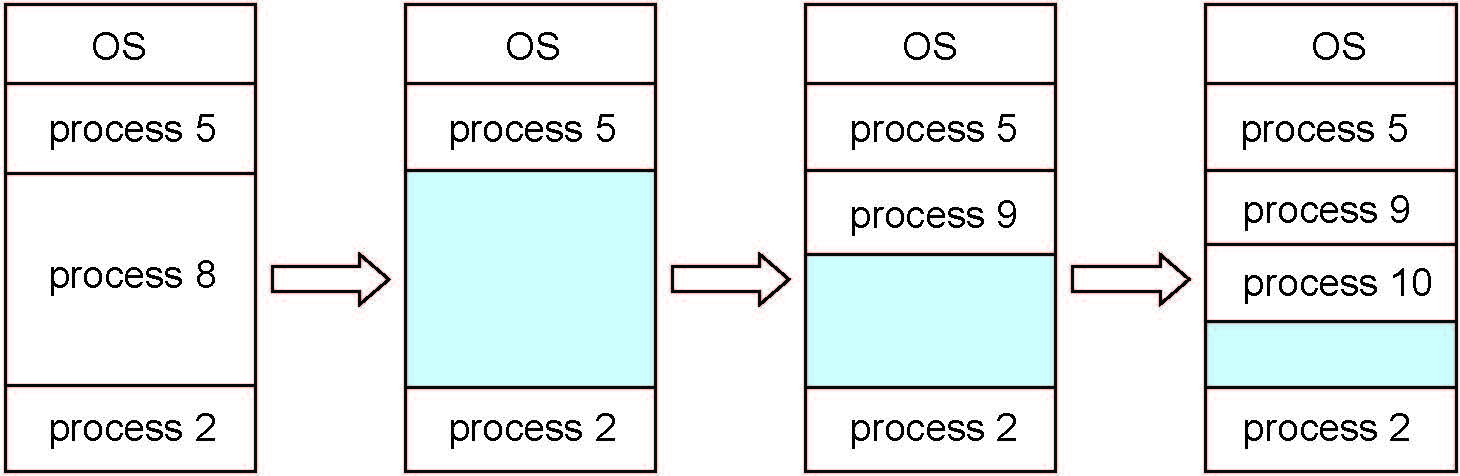 3/25/18
15
Operating Systems: Exam 2 Preview
Review: Fragmentation
Internal fragmentation
Wasted space inside partition
External fragmentation
Total memory space exists to satisfy request but is non-contiguous
Result of leftover space as processes exit
Can resolve through compaction
Shuffle memory blocks to make partitions use consecutive addresses
3/25/18
16
Operating Systems: Exam 2 Preview
Final notes
Next time: Exam 2—PLEASE BE ON TIME

Reminders:
Program 3 to be posted; due TBD
3/25/18
17
Operating Systems: Exam 2 Preview